¡Buenos días!
Haz lo:
Describe en un párrafo una vez cuando hiciste algo que luego tú arrepentiste (regretted). ¿Qué pasó? ¿Cómo reaccionaste? Contesta en por lo menos cuatro-cinco oraciones y usa por lo menos 4 verbos en el pretérito.
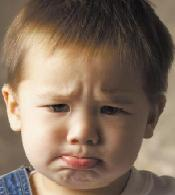 Tarea
Para mañana:
Lecturas 2 y 3 (hojas apartes)
Proyecto de la entrevista
Para el miércoles, el 13 de agosto:
EXAMEN
Estudia vocabulario en las páginas 5 y 21 de Conexiones
Estudia el uso del pretérito
Metas:
Conjugar y usar todos los verbos con cambios de deletrea en el tiempo pretérito para poder comunicar en una manera efectiva de acciones acabadas en un momento definido.
Horario:
Hazlo
Otros verbos irregulares
La historia de los videojuegos
Escuchamos
Unos verbos irregulares...
Piensa en los verbos creer, caer, leer, and oír. Son irregulares en el pretérito, pero ¿por qué? Intenta de escribir unas oraciones usando estos verbos 
Creer
Caer
Leer
Oír
El diálogo
Requisitos: 
Debe de tener 10 líneas en total
Hay que incluir por lo menos cuatro de los verbos estudiados hoy
Hay que incluir por lo menos cinco palabaras de vocabulario de las páginas 5 y 21. 
Los dos compañeros tienen que hablar.